Notes for the teachers
Dear colleagues,
I would like to request you to read the instructions in the ‘Click to add notes’ section below every page to make the class effective more.
[Speaker Notes: Teachers are requested to follow the instructions here.]
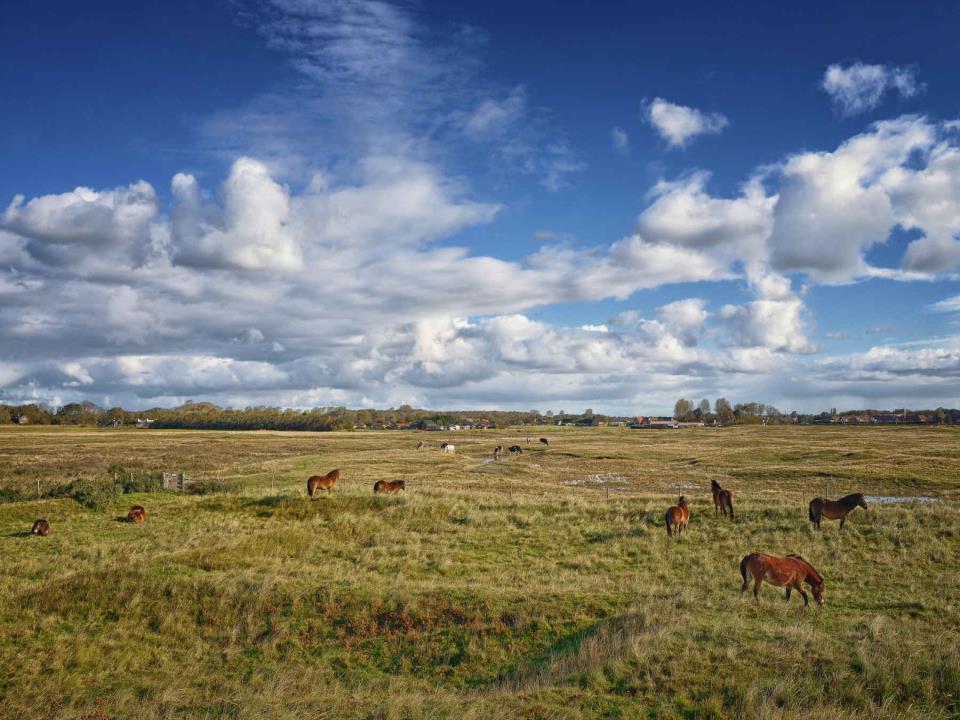 Welcome dear learners
[Speaker Notes: This a welcome slide. The picture is about Autumn. It is related word to the topic. Teacher may change it.]
Identity
Md. Hasan Hafizur Rahman
Lecturer (English)
Cambrian School & College
Building-5, Baridhara, Dhaka
English for today
Class-IX-X
[Speaker Notes: Identity of teacher & class.]
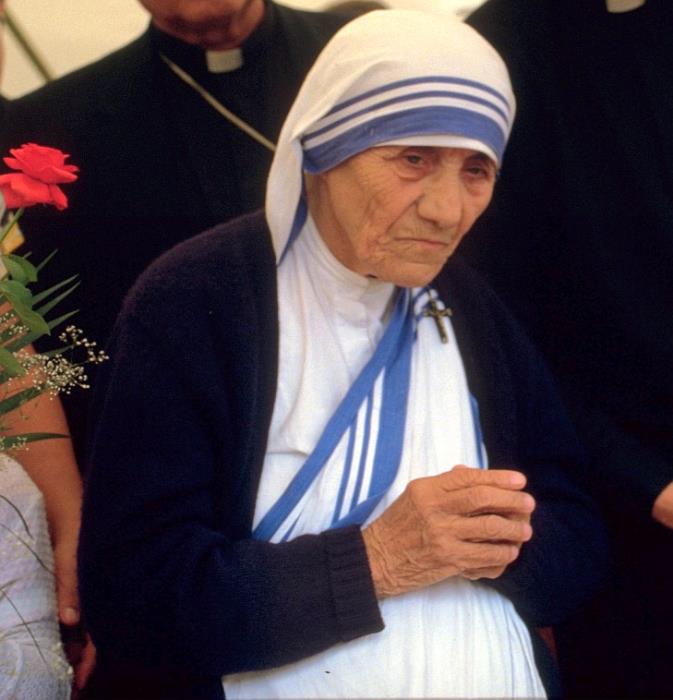 Let us watch and guess
What is the video about?
[Speaker Notes: Through the video and question teacher may take out the lesson of today’s class.]
Our today’s topic is-
Mother Teresa 
(The beginning)
Unit-7, Lesson-4
[Speaker Notes: Nothing is related to take out ‘The beginning’ as lesson declaration. Mother Teresa is the main character of this topic. So I have enclosed Mother Teresa to the  Lesson to make the lesson declaration clear.]
Learning outcomes
After we have studied this lesson, we will be able to-
ask and answer question
read and understand text through silent reading
write an article
[Speaker Notes: Listening, speaking reading & writing skills will be focused in this lesson.]
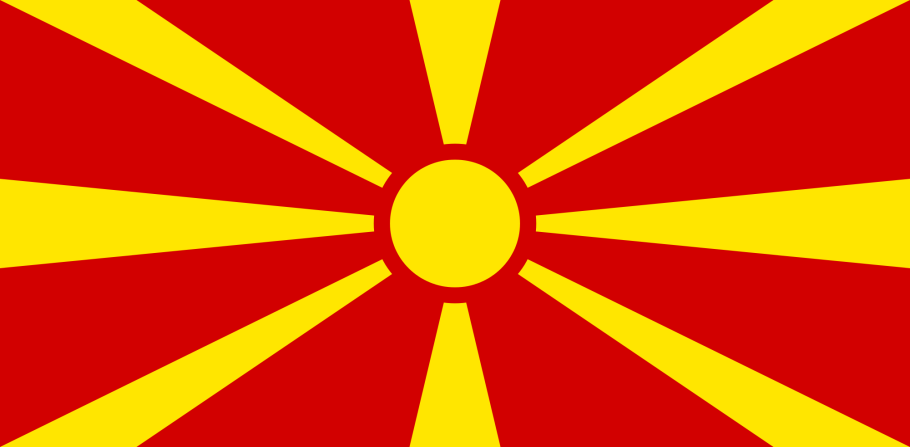 Which country belongs to this flag?
Macedonia
[Speaker Notes: Macedonia is focused here as Mother Teresa was born in this country.]
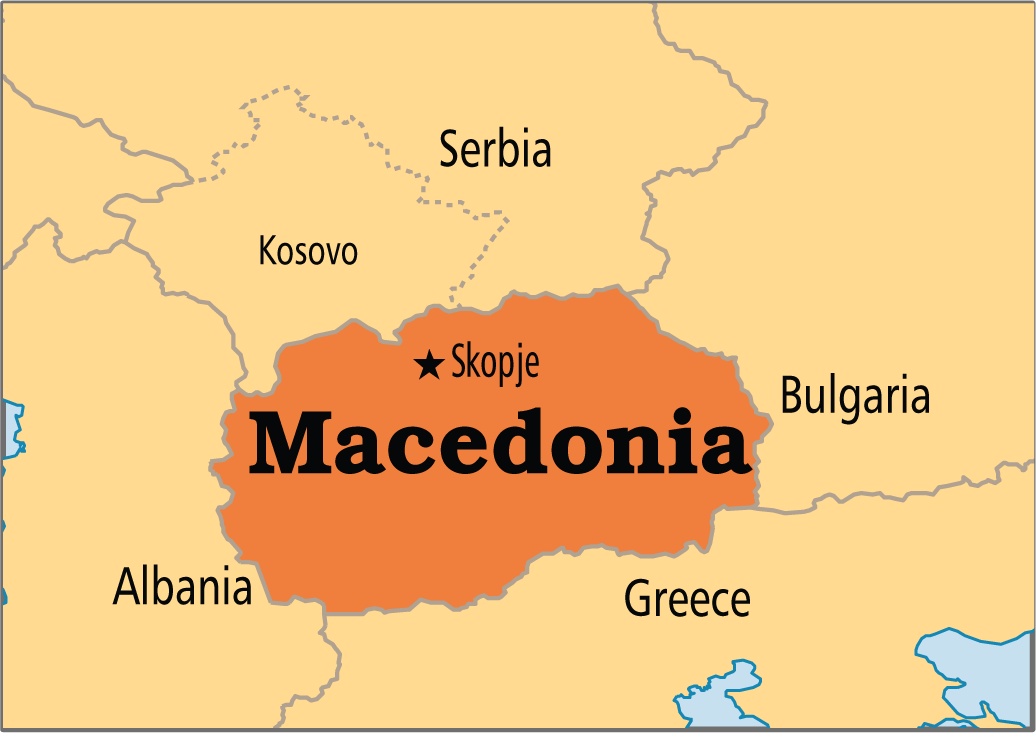 [Speaker Notes: Skopje & Macedonia is shown in the map.]
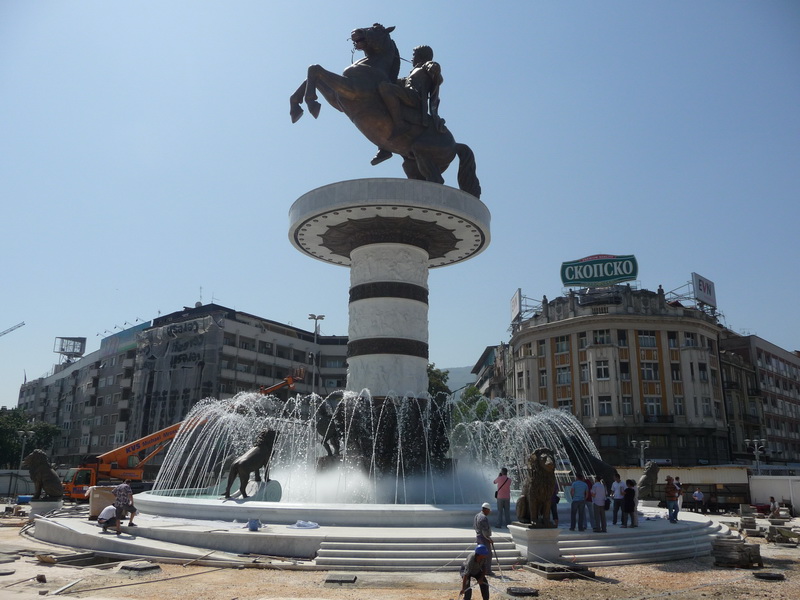 Macedonia
Capital city of
Skopje
[Speaker Notes: This is the city where Mother Teresa was born.]
Born
26 August 1910
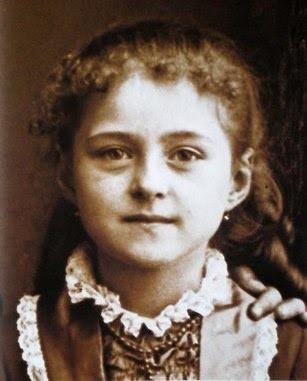 Place
Skopje
Macedonia
At the age of 12
She decided to be a missionary
At the age of 18
She left her paternal home
Agnes Gonxha Bojaxhiu
[Speaker Notes: A short information about Mother Teresa is introduced here.]
The Sister’s of Loreto, an Irish community of nuns
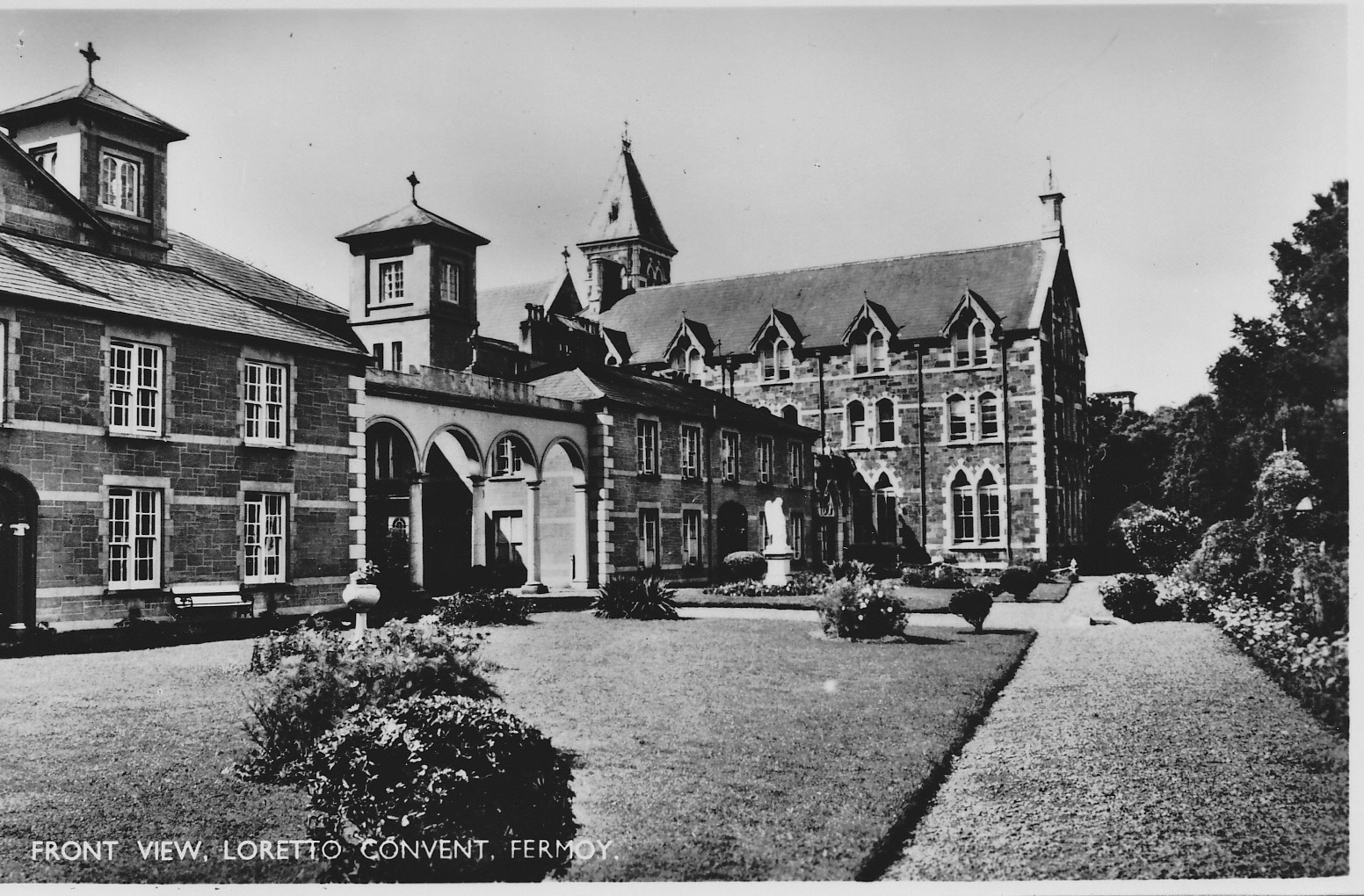 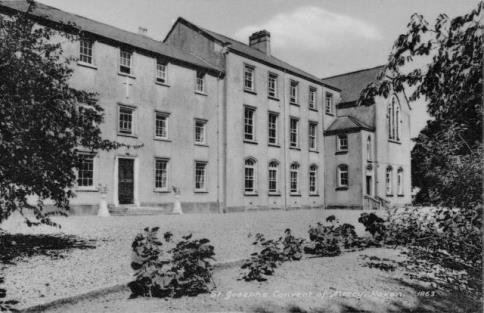 After leaving her paternal home she joined here.
[Speaker Notes: When she left  her paternal home, she joined here first.]
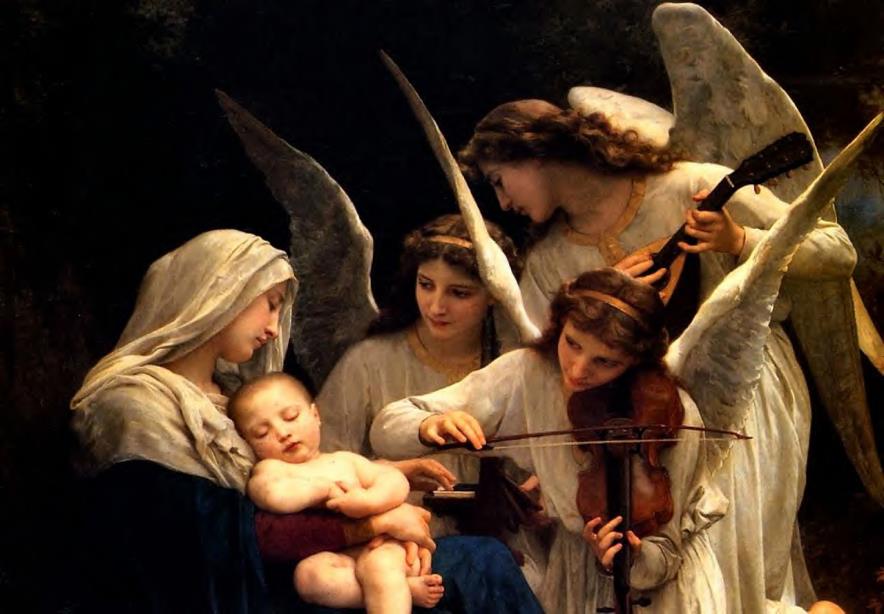 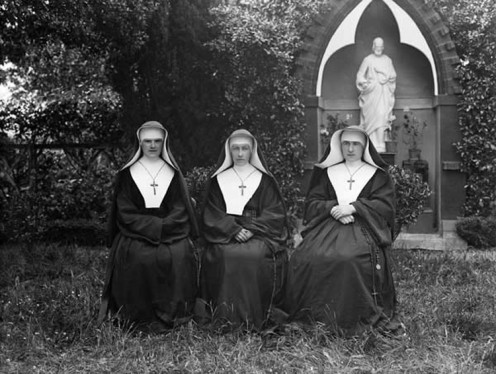 Institute of Blessed Virgin Mary Dublin
at present.
Blessed virgin Mary in Dublin where she was trained.
[Speaker Notes: She was trained here.]
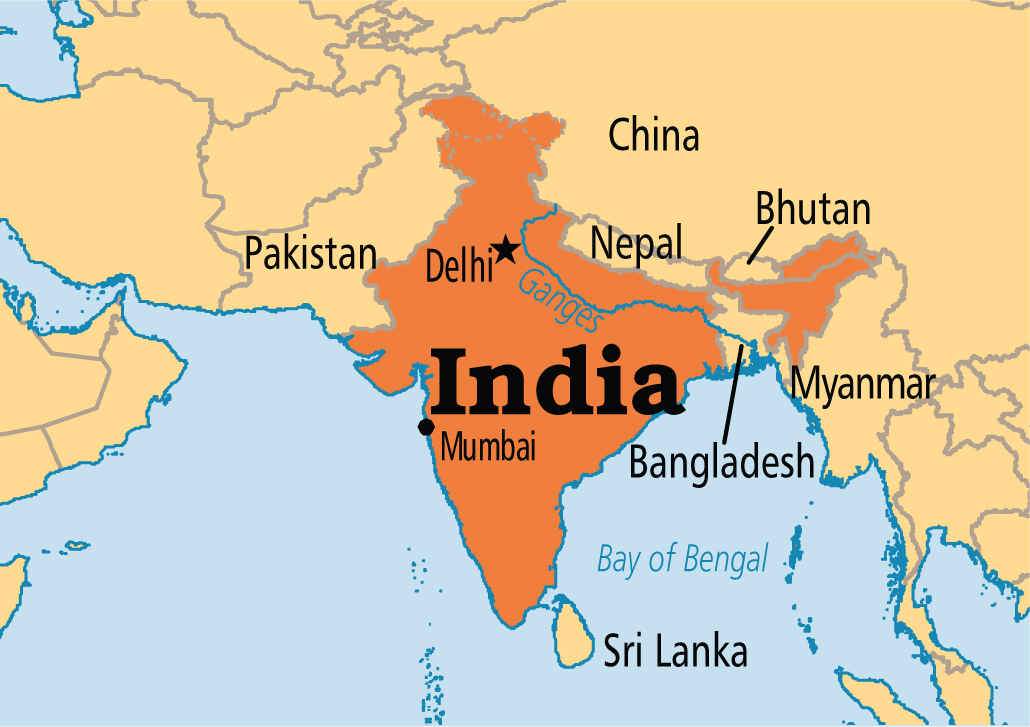 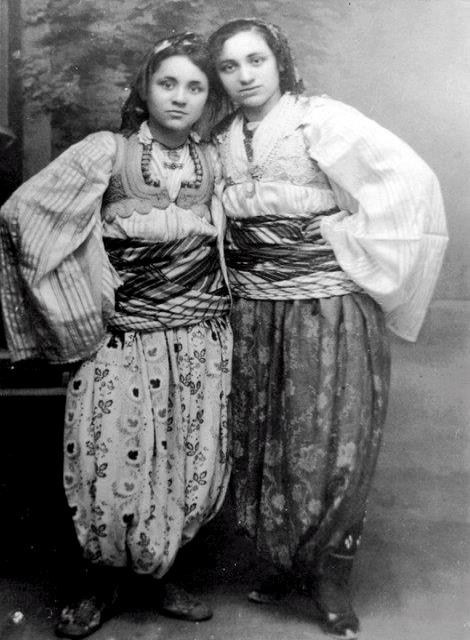 Then she came to
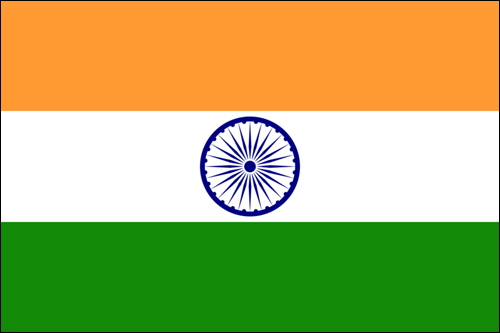 [Speaker Notes: A trigger is added with the flag of India. To show India in a map you may click on the flag of India.]
On May 1931
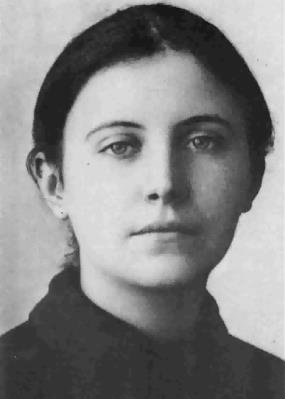 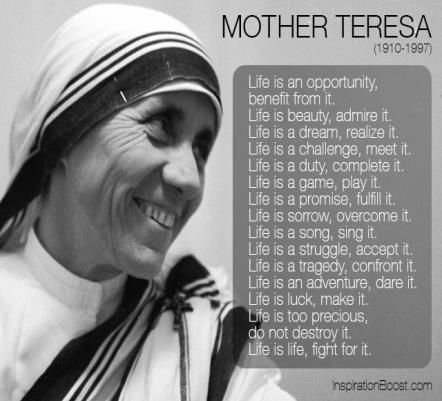 to
to
Agnes Gonxha Bojaxhiu
Teresa, then Mother Teresa
[Speaker Notes: ‘Agnes Gonxha Bojaxhiu’ changed into ‘Teresa’ in 1931 is shown here.]
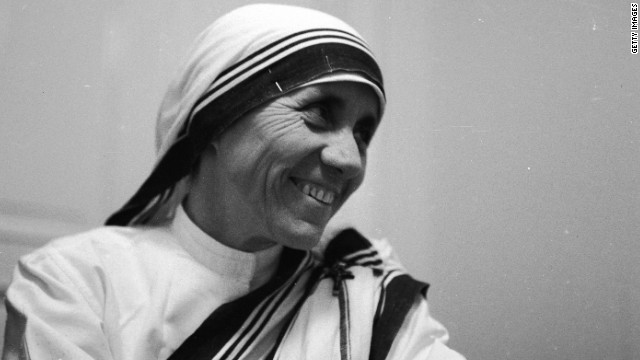 On May 24, 1931 she took  her initial vows as a nun and continued to 1948.
[Speaker Notes: 1931 is the traffic point of her life. Besides changing her name she vows as nun from here and lasts up to 1948.]
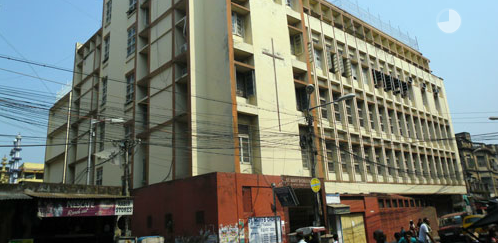 St. Mary’s High School, Calcutta (Now Kolkata)
Mother Teresa taught geography and theology at this school.
[Speaker Notes: St. Mary’s High School old model picture is not clear. So the latest one is shown here.]
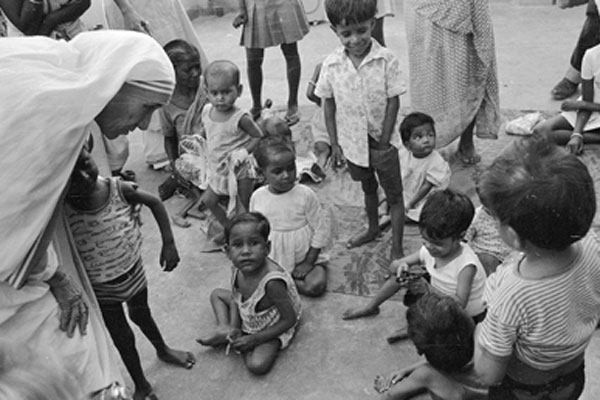 Poverty in Kolkata had a deep impact in her mind and in 1948 she devoted herself to work with the poor in Kolkata.
[Speaker Notes: Mother Teresa was impacted deeply observing the prevailing the poverty of the then Calcutta in1948.]
Keyword/New words option
[Speaker Notes: Teacher may conduct this option according to animation.]
Meaning

The season that comes after the rainy season
Autumn
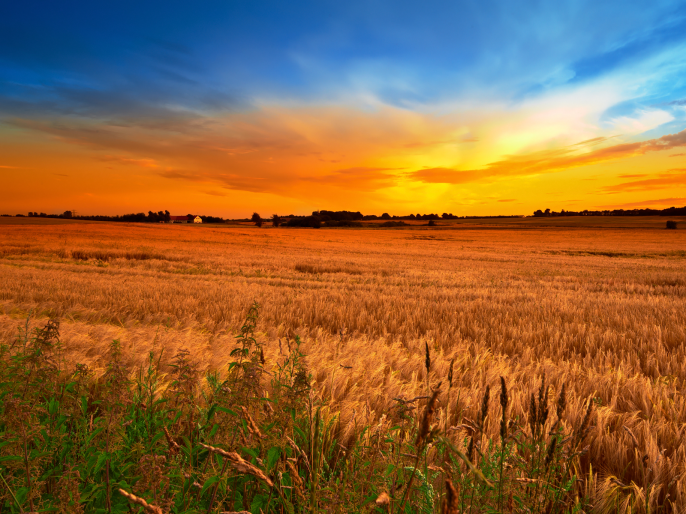 Nature takes a beautiful view in Autumn.
[Speaker Notes: Teacher may conduct this option according to animation.]
Meaning

Origin, Parentage, birth in the same group.
Descent
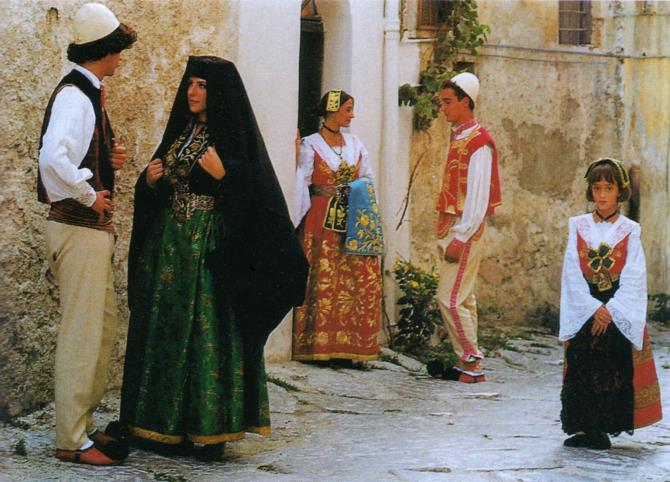 Mother Teresa was born in an Albanian descent.
[Speaker Notes: Teacher may conduct this option according to animation.]
Catholic
Meaning

People who believe in Christianity.
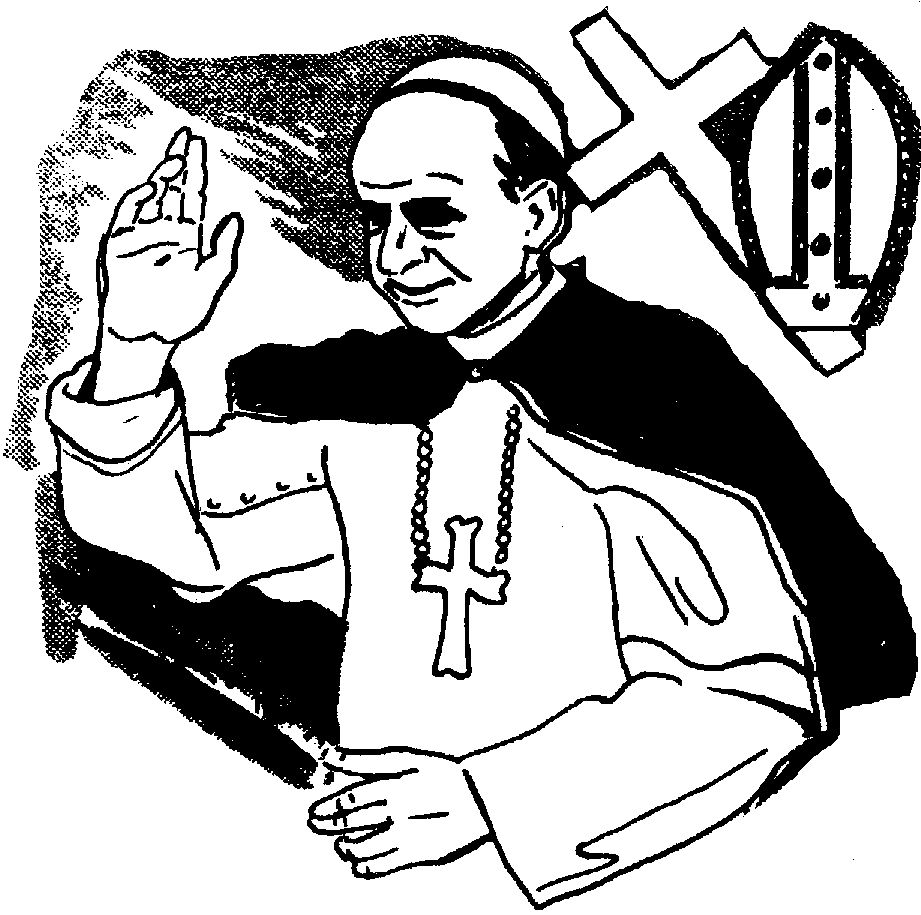 Mother Teresa was born in a Catholic merchant's family.
[Speaker Notes: Teacher may conduct this option according to animation.]
Siblings
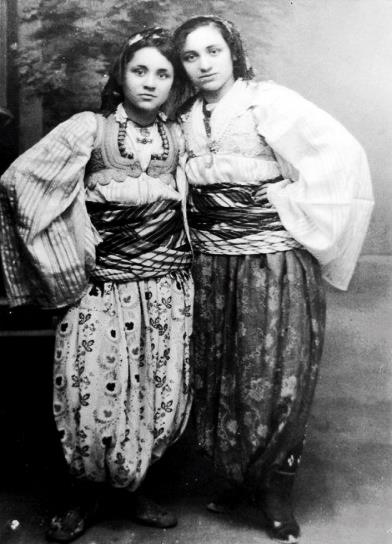 Meaning

Birth from the same mother.
She was the youngest of the three siblings.
[Speaker Notes: Teacher may conduct this option according to animation.]
Let us have a tour from the text.
Dear learners,
Open your book at page 91 and read silently from “ It was Autumn, August 1910………… among the poorest of the poor in the slums of Kolkata, to answer the questions below.
What does ‘servant of humanity’ mean in the text?
	(a) becoming a slave.
	(b) to work in other peoples house.
	(c) to oppressed by others.
	(d) to serve the needy.
[Speaker Notes: Teacher may conduct this option to make all the information of the topic clear to the students through silent reading. He may help them moving and monitoring in the class room.]
A Read the text and choose the best answer.
It was Autumn. August 26, 1910. A little girl was born to an Albanian descent, rich Catholic merchant’s family in a small town called Skopje, Macedonia. She was the youngest of the three siblings and was named Agnes Gonxha Bojaxhiu. Who had known that this tiny, little girl would one day become the servant of humanity– love and serve the poorest of the poor and become the mother of humanity. Yes, we are talking about none other than Mother Teresa. At the age of 12, she heard a voice from within her that urged her to spread the love of Christ. She decided that she would be a missionary. At the age of 18 she left her parental home. She then joined an Irish community of nuns called the Sisters of
Loreto, which had missions in India.
After a few months of training at the Institute of the Blessed Virgin Mary in Dublin, Mother Teresa came to India. On May 24, 1931, she took her initial vows as a nun. From 1931 to 1948, Mother Teresa taught geography and catechism (religious instruction) at St. Mary's High School in Kolkata (then Calcutta). However, the prevailing poverty in Kolkata had a deep impact on Mother Teresa's mind, and1948 she received permission from her superiors to leave the convent and devote herself to work among the poorest of the poor in the slums of Kolkata.
[Speaker Notes: Teacher may use it any purpose he needs. Specially the students who have no text book with them, it may be helpful to them for silent reading.]
Why did mother Teresa want be a missionary?  
	Because she heard
	(a) the voice of her neighbours discussing it.
	(b) a voice in her dream.
	(c) a voice within herself.
	(d) the voice of her parent about talking  it.

3.	Mother Teresa set out to join the missionary of the 	Sister’s of Loreto in the year.
	(a) 1927			(b) 1928	
	(c) 1929			(d) 1930

4.	Mother Teresa took her vows at the age of.
	(a) 18			(b) 19		
	(c) 20			(d) 21
[Speaker Notes: Evaluation chapter.]
B 	Read the text in A again and answer the questions.

	1	Where did mother Teresa’s ancestors come from?
	2	Where was her father’s home?
	3	Why did she want to become a missionary?
	4	What made her different from other girls at such 		an early age? What words and expressions are 			used in the text to describe this difference?
	5	What did Mother Teresa do in the first 				seventeen years in India?
[Speaker Notes: Teacher may evaluate the students asking or writing the answers of thses questions.]
C	Look at the picture and talk about her in pairs.
	Take the help of the question given below.
	1. How old is she? Why do you think so?
	2. What is she wearing?
	3. How was she worn it?
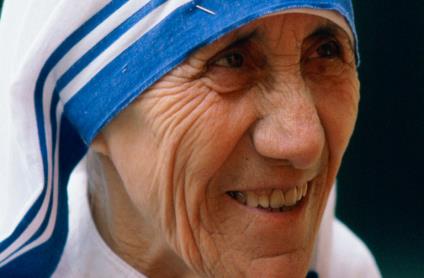 [Speaker Notes: This is pair work option. Teacher may make a pair with two students to conduct this option]
Home Work
Write an article  on the ‘Life & Activities of  a man or a woman like Mother Teresa’  you know in 150 words. .
[Speaker Notes: Students are supposed to write an article of a noble man or woman like Begum Rokeya or any other persons to practice writing skill.]
Thank you so much.
[Speaker Notes: Ending slide.]